Eugene Counts
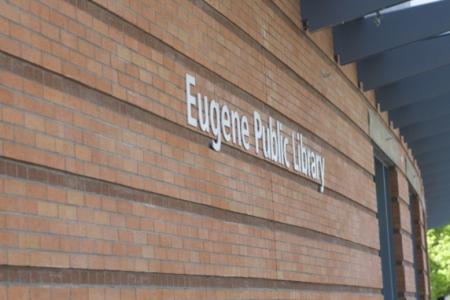 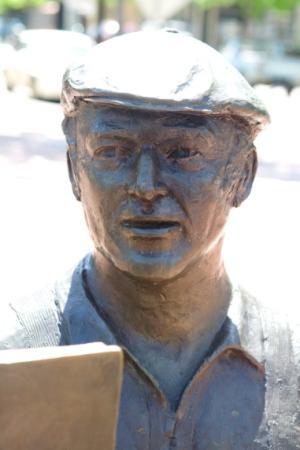 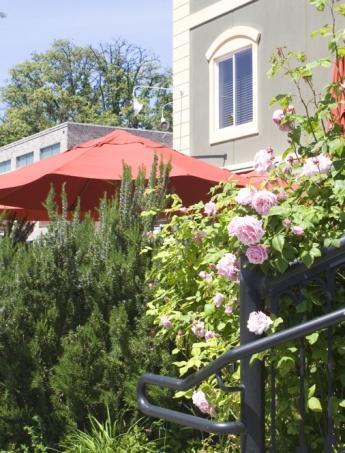 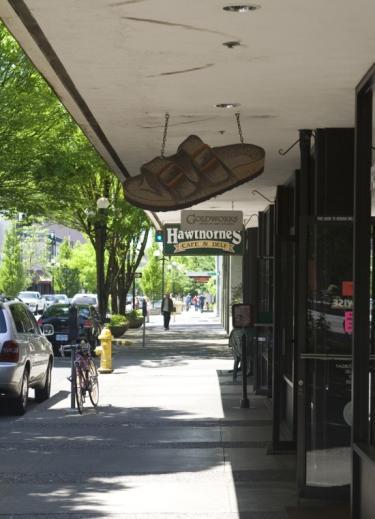 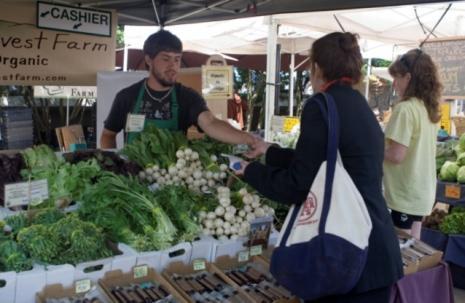 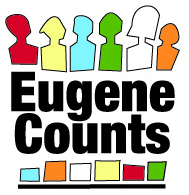 Eugene Counts connects council goals to the concrete results community members most want, finding common aspirations from diverse perspectives
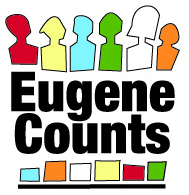 Where we have been and where we are headed
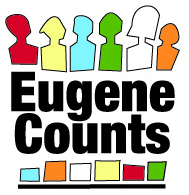 surveys
focus groups
community
event
panel
integrated
social
workshop
drop-ins
discussions
outreach
networking
qualitative analysis
methods
accessible
top-ranked
top-ranked
3-5
top-ranked
3-5
top-ranked
3-5
top-ranked
3-5
measures
effective and
fair, stable
measures
measures
measures
sustainable
measures
safe
and thriving
accountable
results
results
outcomes
results
outcomes
results
outcomes
results
outcomes
and adequate
community
development
culture and
municipal
financial
recreation
government
resources
3-5
outcomes
Accountability for results by tracking and transparently reporting progress toward the highest-priority outcomes
Who we heard from
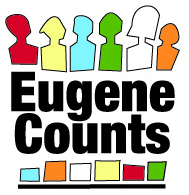 Results represent 1,000 respondents who participated in Eugene Counts from August to November
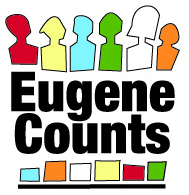 Geographic distribution of online survey responses
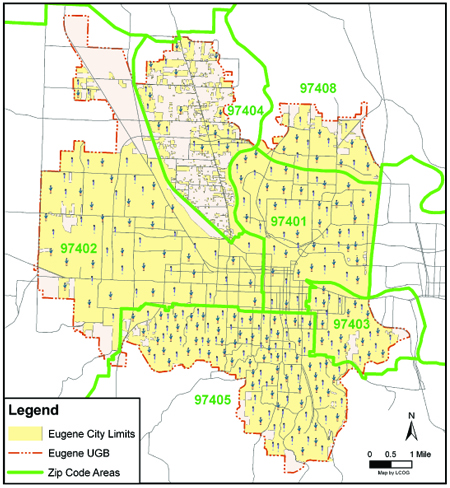 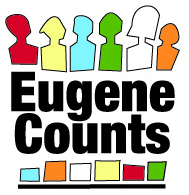 + targeted and event-based outreach
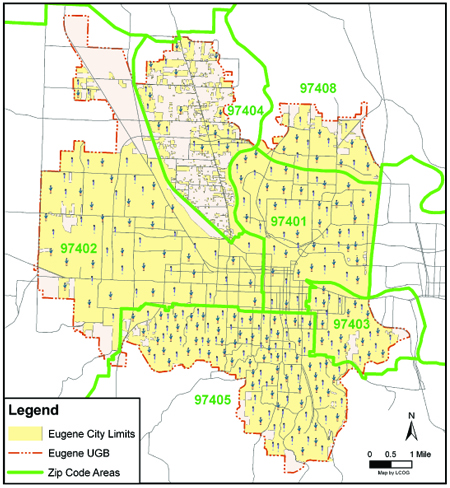 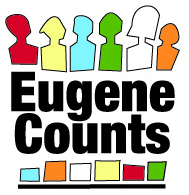 Uses and limitations of the findings
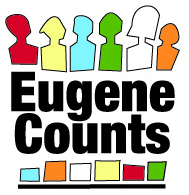 Not in itself a priority-setting exercise
Use to help inform your priority setting
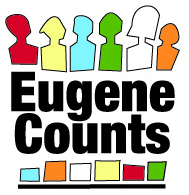 Results identified are spontaneous mentions, rather than a list of pre-determined outcomes tested against each other 

Thus, this does not precisely measure the importance of one outcome against another
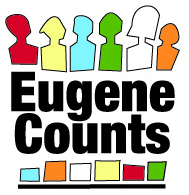 Vivid snapshot of what was foremost on minds of community members at the time
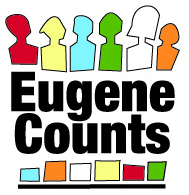 Other useful sources of information to help guide your goal-setting
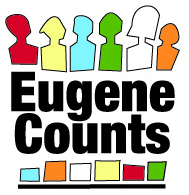 What we heard about the 
concrete results 
participants sought from each of the five council goals
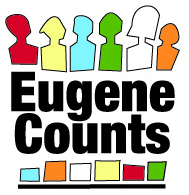 Downtown
Public safety
Jobs and economic development
Communication
Alternative transportation modes
annotated sample goal:
Blissful Community
desired results or outcomes spontaneously mentioned by  respondents
more sunny days in winter
year-round 
local blueberries
decreased crankiness
more accessible chocolate
24%
17%
16%
15%
distinct but related ideas are tied together vertically
% of people responding to the question who mentioned this outcome
8%
# of individual respondents to this question
year-round 
local broccoli
(n=450)
annotated sample goal: 
Blissful Community
data can sometime create more questions than answers
more Duck football games
fewer Duck football games
world peace
more roses
less fighting
14%
14%
13%
10%
8%
percentages do not add up to 100% because individual respondents offered multiple  responses to the question, and all were counted
(n=450)
Safe Community
A community where all people are safe, valued and welcome.
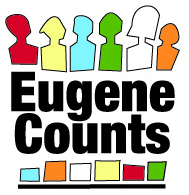 Safe Community
people feel safe walking
visible police presence
decreased crime
offenders kept locked up
26%
24%
17%
15%
16%
8%
decreased property  crime
decreased violent  crime
(n=516)
Safe Community
safer downtown
all treated equitably
fewer visible homeless
homeless treated kindly
positive activities
more public safety funding
10%
10%
9%
9%
8%
8%
7%
7%
6%
less panhandling
more social services
downtown development
(n=516)
People feel safe walking
“People aren't afraid to walk alone downtown.”
“It's ok to walk alone. You don't feel like you always have to be with someone.”
“You aren't afraid to visit all parts of the city.”
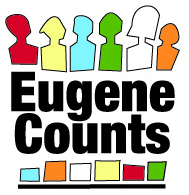 Visible police presence
“Police officers who interact with both the goodies and the baddies.”
“More observable police presence in community gathering spots.”
“More police and volunteer vehicle patrols.”
“More walking and biking police all over the downtown, less use of tasers.”
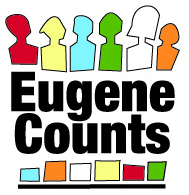 Decreased crime (esp. property crime)
“Property crime is reduced to a rare occurrence.”
“Reduction in property damage, theft, assault, rape and other violent crime.”
“You aren't worried that your house and car will be broken into.”
“Fewer meth-related burglaries.”
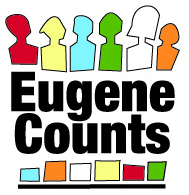 Offenders kept locked up
“People who commit crimes suffer the consequences.”
“Keep criminals in jail rather than the current "catch and release" system.”
“Keep criminals behind bars for duration of their sentence.
“Dangerous individuals would not be released from custody to offend again.”
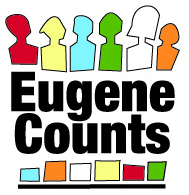 Sustainable Development
A community that meets its present environmental, economic and social needs without compromising the ability of future generations to meet their own needs.
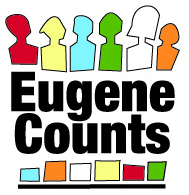 Sustainable Development
infill/compact development
thriving downtown
help small or local  businesses
more jobs
more mass transit
17%
15%
15%
15%
12%
8%
7%
support alt modes
mixed-use development
(n=458)
Sustainable Development
efficient and green energy use
thriving local food production
good bike/ped infrastructure
preserve natural resources
more green building
cleaner air and water
strong green industry
11%
11%
11%
10%
10%
9%
8%
9%
7%
reduce, reuse, recycle
incentives for green business and development
(n=458)
More jobs
“Build our economy around green jobs.”
“Become a competitive job market again.”
“Jobs that pay a sustainable salary.”
“Economic development that results in long term job growth.”
“Attract new business by making it easy to locate here and do business.”
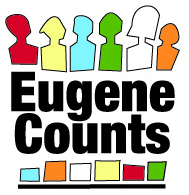 Infill/compact development
“Incentives for urban infill.”
“Stop urban sprawl and bring a major retail store to downtown Eugene.”
“Build the city up rather than out.”
“More downtown housing options.”
“No development in the outer areas until the core of Eugene is rebuilt.”
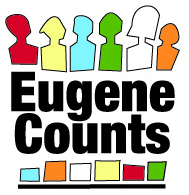 Thriving downtown
“Big attractive stores will bring people who will also discover the smaller local retailers.”
“Less resistance to changing downtown.”
“More positive activity downtown: restaurants, shops and entertainment.”
“Do something, anything, to promote downtown.”
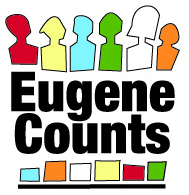 Help small or local businesses
“More thriving small local businesses, especially in the core of the city.”
“More people patronizing local businesses.”
“Small businesses encouraged and supported with as many incentives and breaks as the huge employers.”
“More investment in small businesses that are home-grown.”
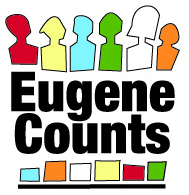 Accessible and Thriving Culture and Recreation
A community where arts and outdoors are integral to our social and economic well-being and are available to all.
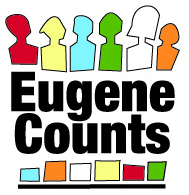 Accessible and Thriving Culture and Recreation
accessible to all incomes
already great
support local arts
27%
variety of programming
cater to broad tastes
22%
17%
11%
11%
(n=384)
Accessible and Thriving Culture and Recreation
culturally diverse activities
more parks
thriving downtown
bike/ped friendly
more/better
communication
support education
more funding
more green spaces
10%
9%
9%
8%
8%
7%
7%
7%
(n=384)
Accessible to all incomes
“Cultural and recreational offerings that cost little to nothing as well as more expensive.”
“More businesses and individuals would help sponsor these events.”
“More free cultural events; the symphony playing at Cuthbert this summer was super.”
“Scholarship opportunities.”
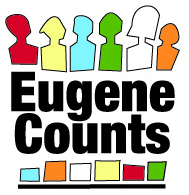 “Variety of price points.”
Already great
“Honestly, our community meets this goal. It is why I moved and live here.”
“Our park and trail system is the best around. Keep it alive!”
“It is a great strength of Eugene and needs to be cultivated and preserved.”
“Eugene is already an arts Mecca. We need to better promote what we already have.”
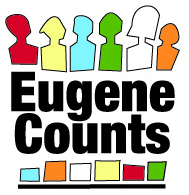 “This our strong suit.”
Support local arts
“Resources to small arts groups including a facility for artists to create in.”
“The City should take the lead on communicating about the rich cultural resources in our community.”
“Support local music like in Austin.”
“More support for local groups like the Eugene Concert Choir, Eugene Ballet, Mozart Players, Eugene Symphony.”
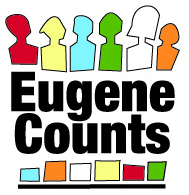 Variety of programming, tastes
“Activities and programs that meet the cultural needs of the entire community and not just those of the dominant culture.”
“Various types of recreation for differing interests throughout the community.”
“Wide variety of cultural events appealing to a wide cross-section of the population.”
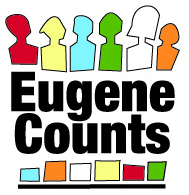 Effective, Accountable 
Municipal Government
A government that works openly, collaboratively, and fairly with the community to achieve measurable and positive outcomes and provide effective, efficient services.
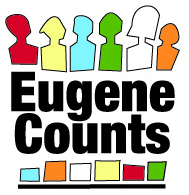 Effective, Accountable Municipal Government
more responsive
greater transparency
serve all equally
better public engagement
more effective communication
make and stick to decisions
20%
14%
13%
12%
12%
11%
6%
honest and trustworthy
(n=364)
Effective, Accountable Municipal Government
cooperation within and between governments
provide public safety
produce results
get things done
more civil discourse
sound
finances
able to prioritize
clearly
accountable
10%
10%
10%
9%
8%
7%
7%
7%
6%
economic development
(n=364)
More responsive
“Government that helps citizens accomplish what they want, not dictate what they should want.”
“It is open to public opinion and it values decision-making and action over endless process.”
“Councilors that listen to us and each other.”
“Really listening to public input—not just paying lip-service.”
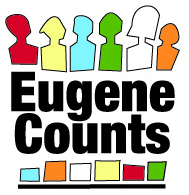 Greater transparency
“Transparency of council, city manager, police department decisions or actions/inactions.”
“Decisive and able to articulate what led to the decision.”
“Transparency on processes and how expenditures happen.”
“Ability to acknowledge when a mistake or error was made.”
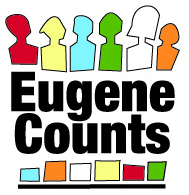 Serve all equally
“Represent the interests of all reasonable individuals, not just those with monetary clout.”
“No catering to special interests.”
“More benefits to north and west Eugene such as parks, library branches.”
“Go to underserved populations and get their input on the decision-making process.”
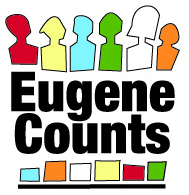 Better public engagement
“Wider participation in government—not just the same old people making all the decisions.”
“Attempts like this to get broad public opinion.”
“Go out into the community.  Don't expect us to come downtown to a meeting.”
“Blogs. 
Town halls on Facebook.”
“Closer relationship between government and its people.”
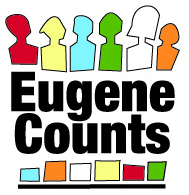 More effective communication
“Leadership speaking publicly about what the City is up to.”
“More communication about what positive things the City does.”
“Better, easier-to-navigate city website.”
“Goals that are clear. Plans to reach these goals. Benchmarks that are public.”
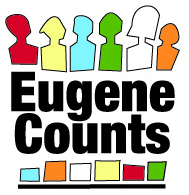 Fair, Stable and Adequate Financial Resources
A government whose ongoing financial resources are based on a fair and equitable system of revenues and are adequate to maintain and deliver municipal services.
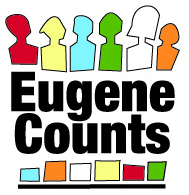 Fair, Stable and Adequate Financial Resources
new revenue sources
prioritize spending
everyone pays fair share
greater transparency
economic development
progressive taxes
live within means
11%
10%
8%
8%
7%
6%
6%
12%
fund 
public safety
10%
fund infrastructure
6%
clear financial 
information
7%
fund education
(n=311)
Prioritize spending
“Find the expenditures that are necessary and don't cut corners on those.”
“Focus on priorities.”
“Sustain the core governmental responsibilities as they are defined by the elected officials.”
“Highest values in community receive full funding.”
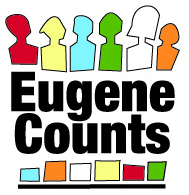 New revenue sources
“A sales tax would provide some stability to financial resources.”
“Seek out new revenue streams.”
“Link taxes to outcomes, issues on the ballot. We're able to accomplish virtually anything if the community is willing to pay for it.”
“Revenue sources that aren't prone to fickle markets.”
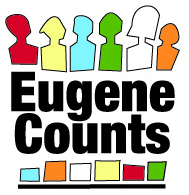 Everyone pays fair share
“A wide tax base with everyone paying their fair share of taxes.”
“Industry pays its fair share.”
“A revenue system that is progressive.”
“Fewer tax breaks for large out of state corporations.”
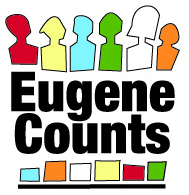 Greater transparency
“Confidence that money voted for new initiatives was being spent on those projects.”
“The budget needs to be really clear and understandable.”
“We want to see how our dollars are spent and that they are handled effectively.”
“Educational campaign to help citizens understand trade-offs.”
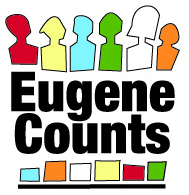 you are here
January 8 goal session
January 23 goal session
Spring ‘10
Summer ’10
Online dashboard launches
Council views, discusses  Eugene Counts results
Councilors review community survey, other information to  aid goal-setting
Chosen outcomes help inform exec manager work on proposed budget
FY11 budget process
Council selects 3-5 outcomes per goal
Outcomes help inform staff work on budget
Outcomes guide staff work on  measures for each outcome
Eugene Counts next step: select as a group 3-5 outcomes per goal (15-25 total).
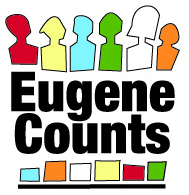 More Information: 
terrie.e.monroe@ci.eugene.or.us
Terrie Monroe at 682-5412
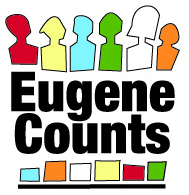